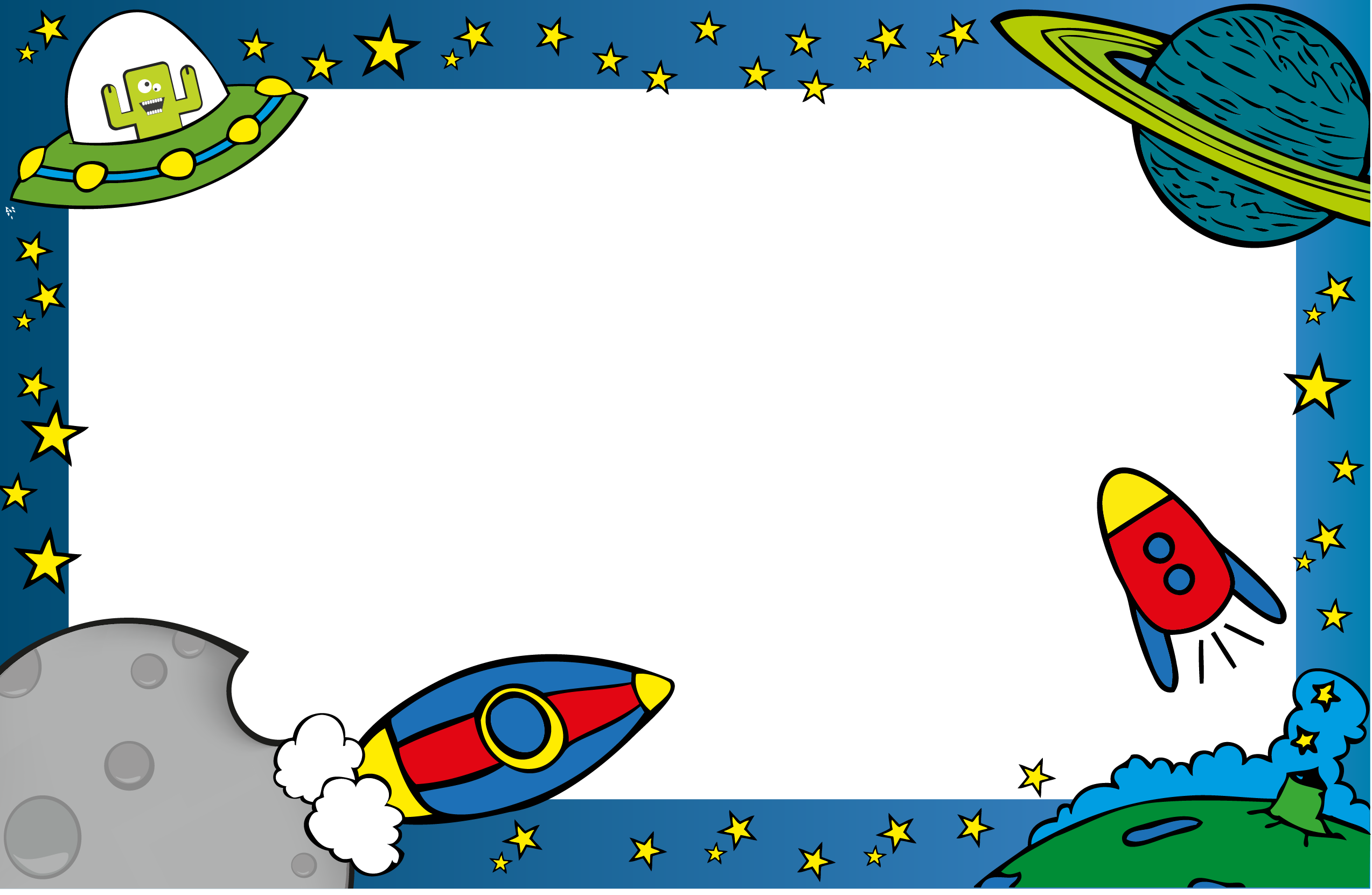 Космическое путешествие
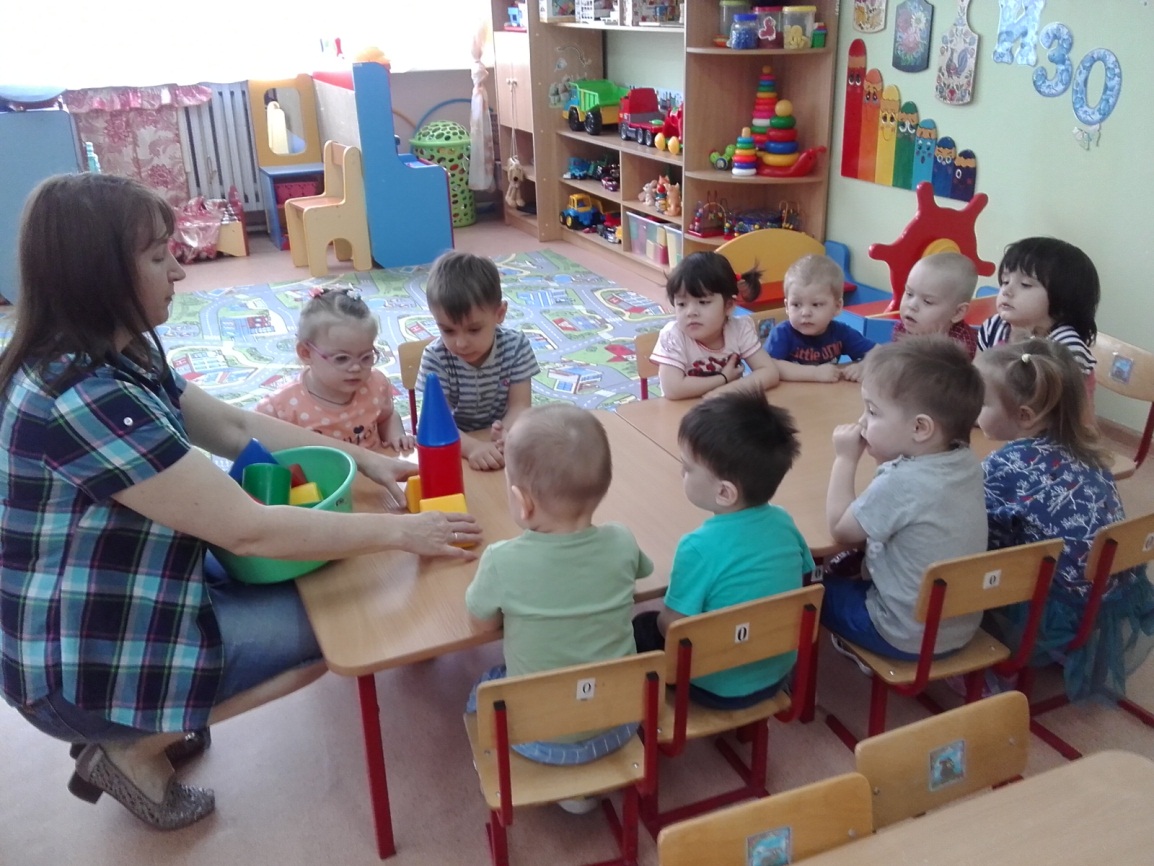 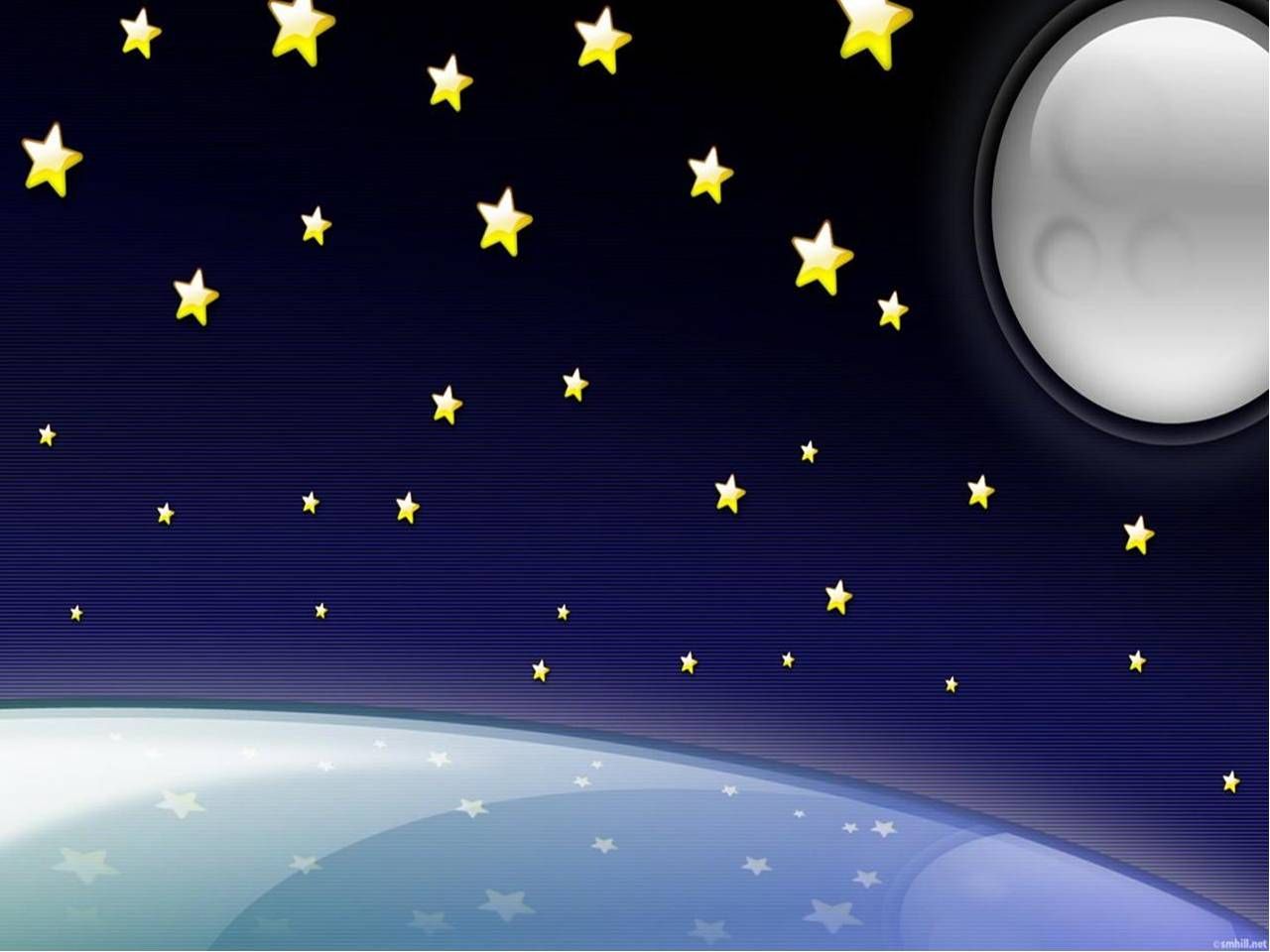 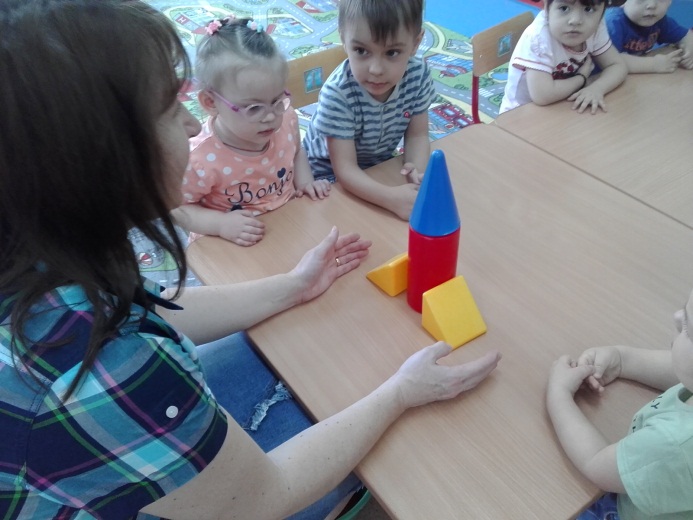 Если очень захотеть, 
можно в космос полететь…
Для такого путешествия нужен 
специальный транспорт. 
Юные конструкторы
 построили ракету.
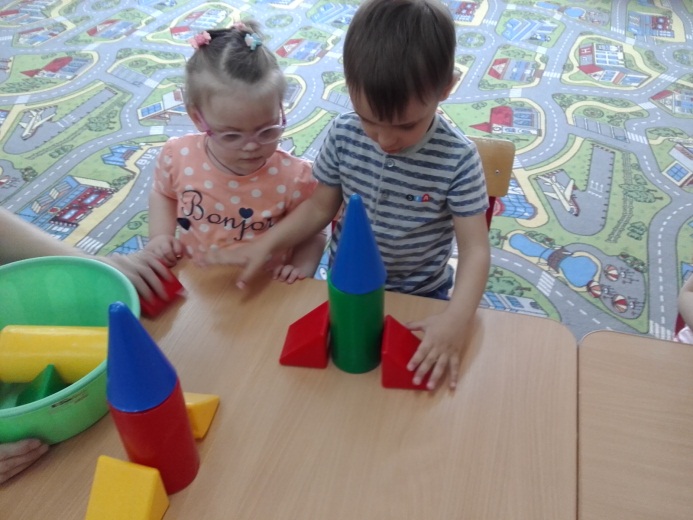 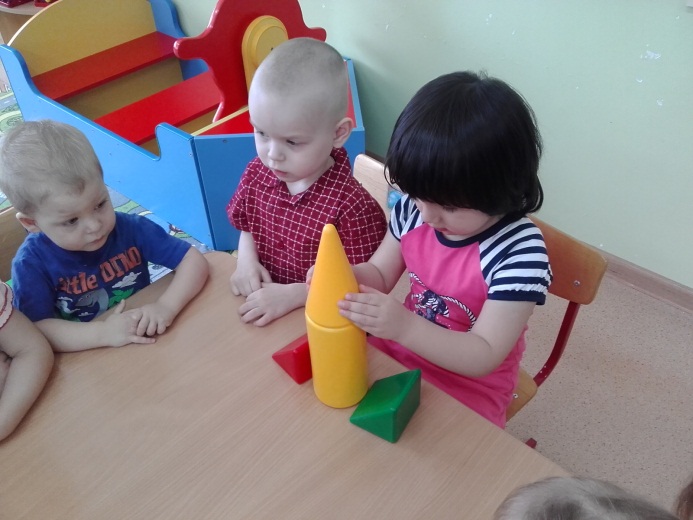 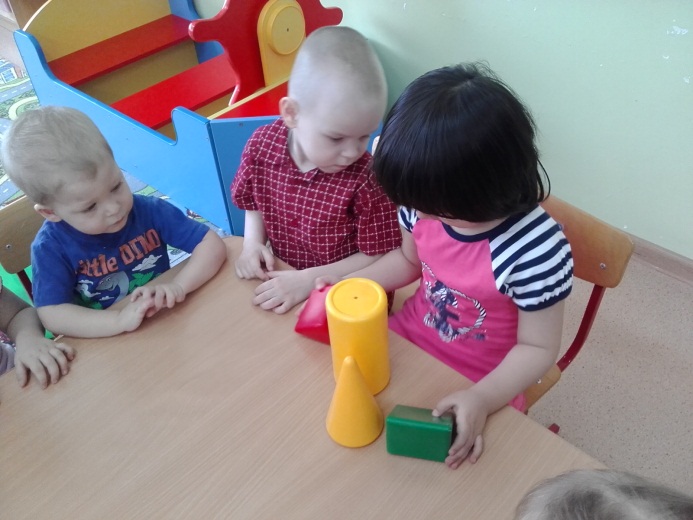 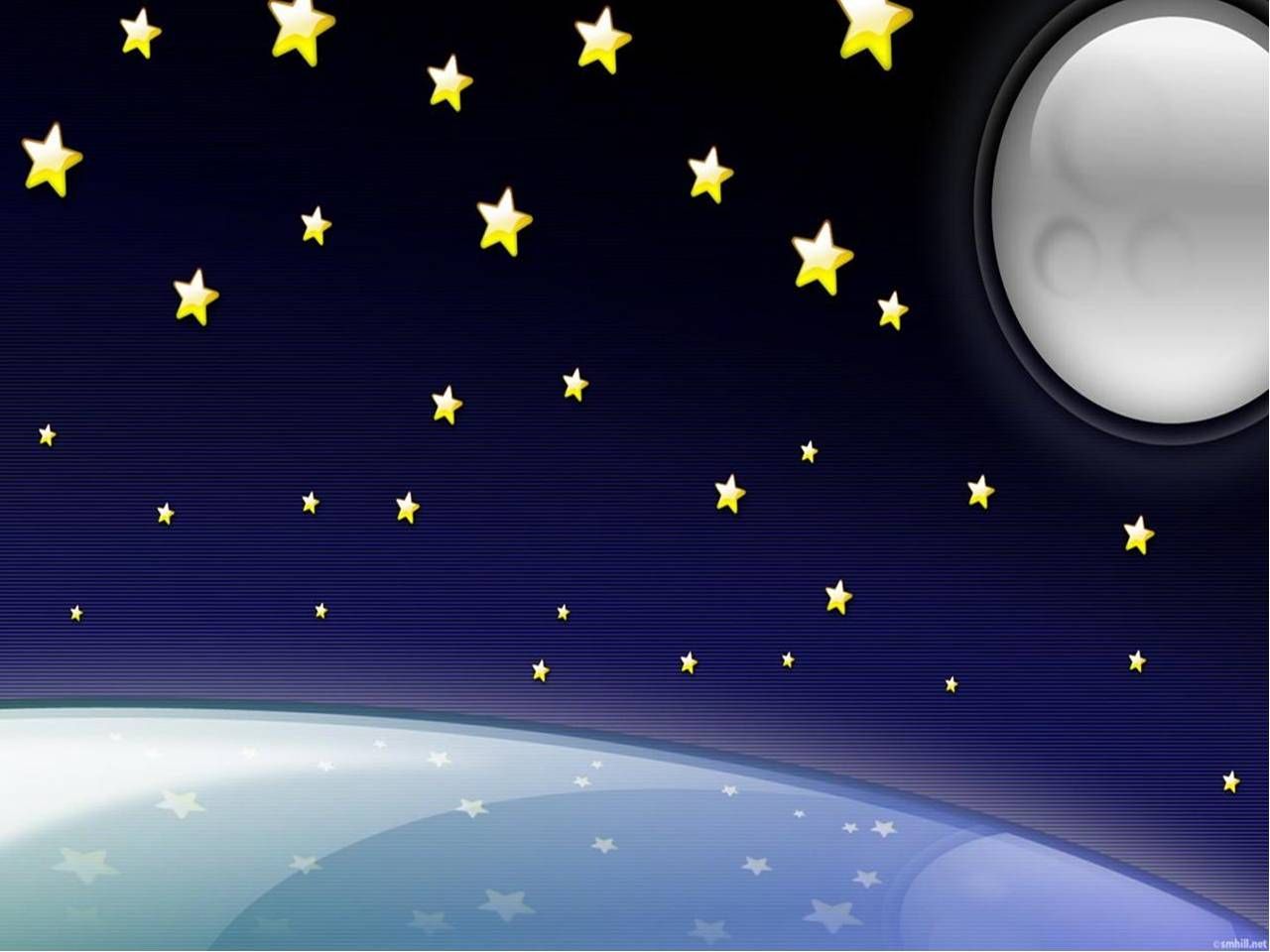 Сели – полетели…
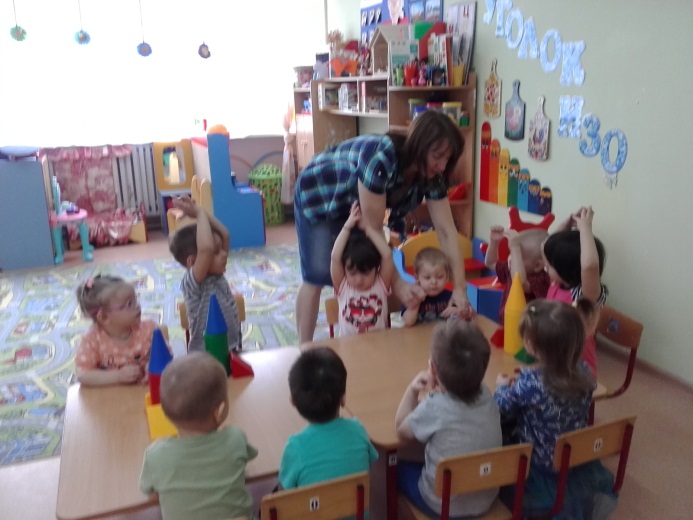 Сколько здесь сияющих звёзд…
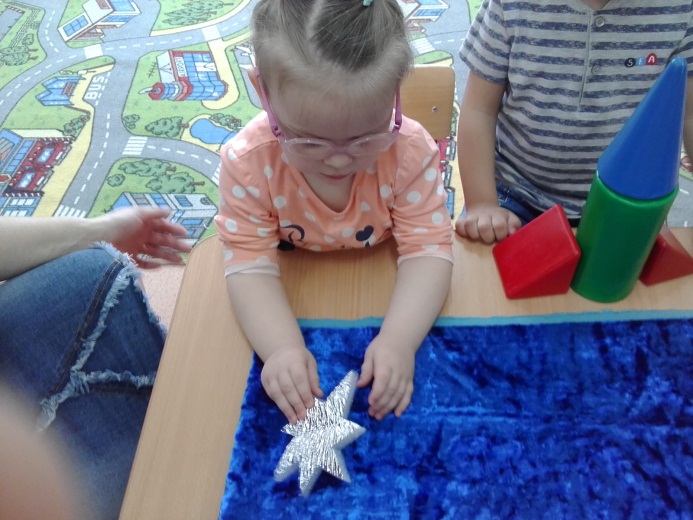 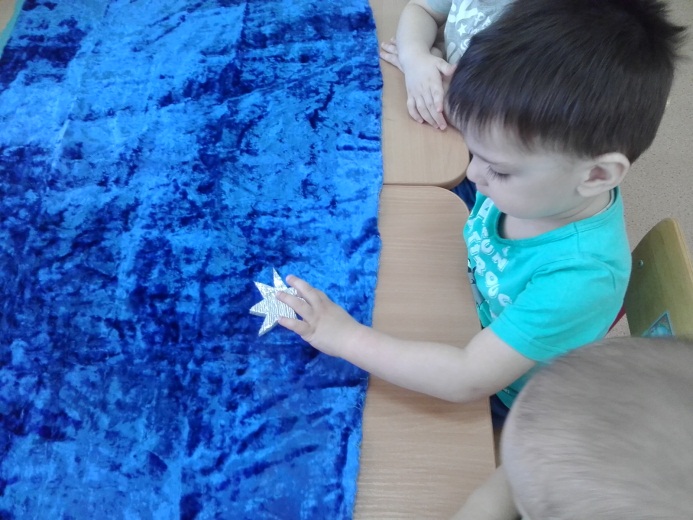 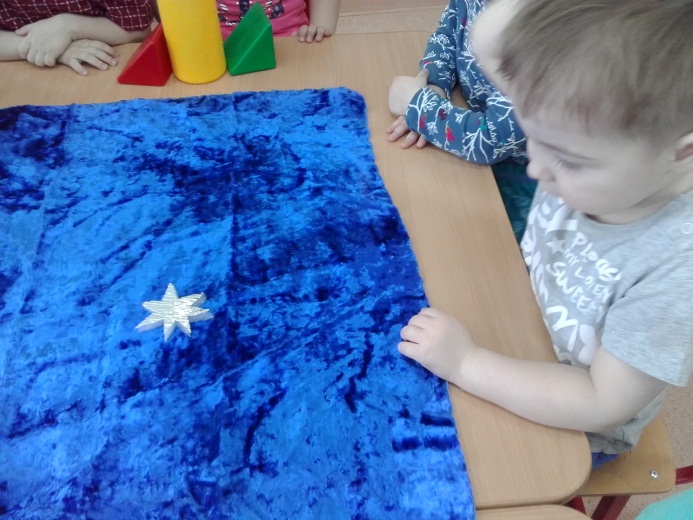 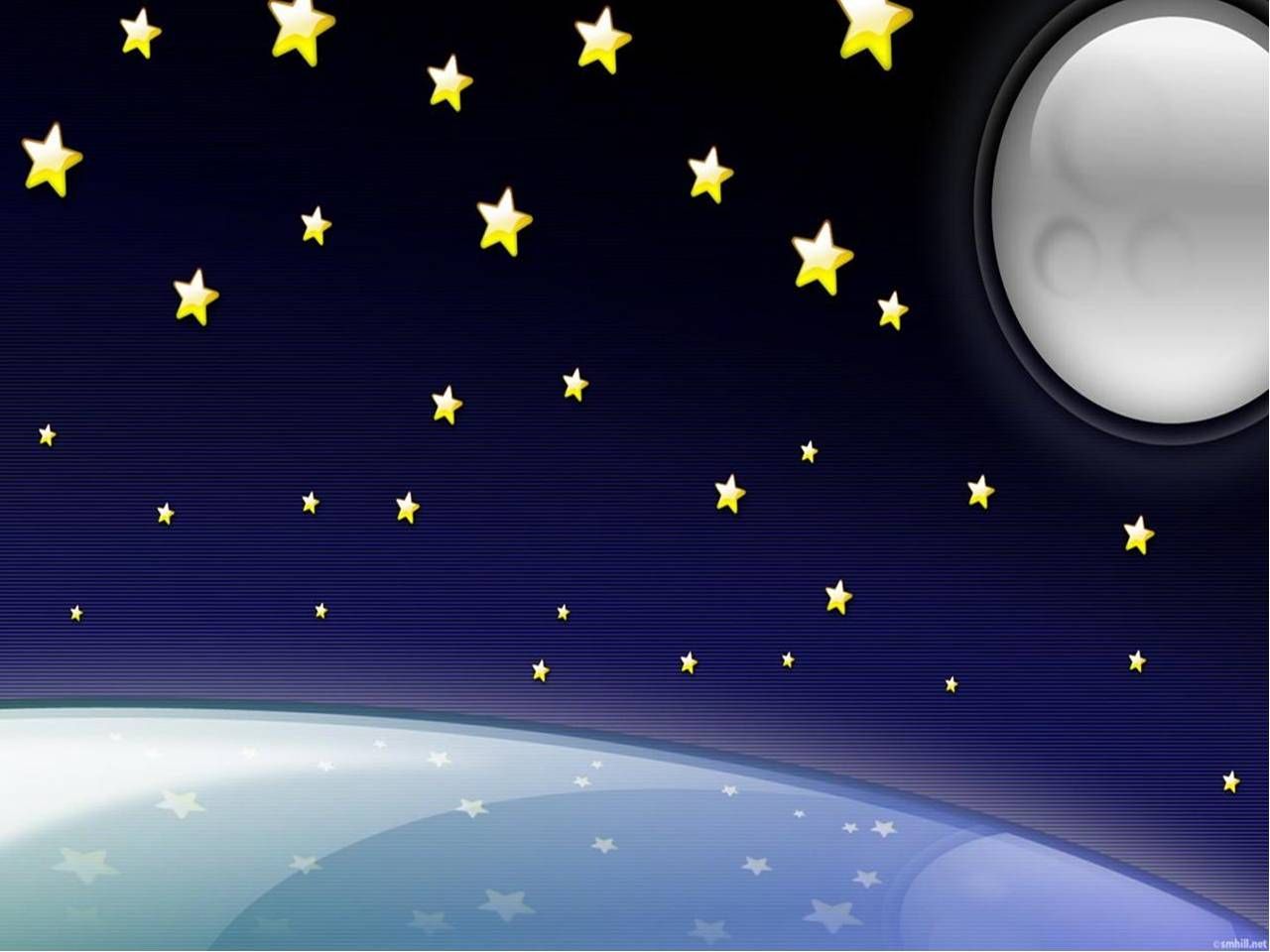 А ещё нам встретился летательный 
аппарат инопланетян.
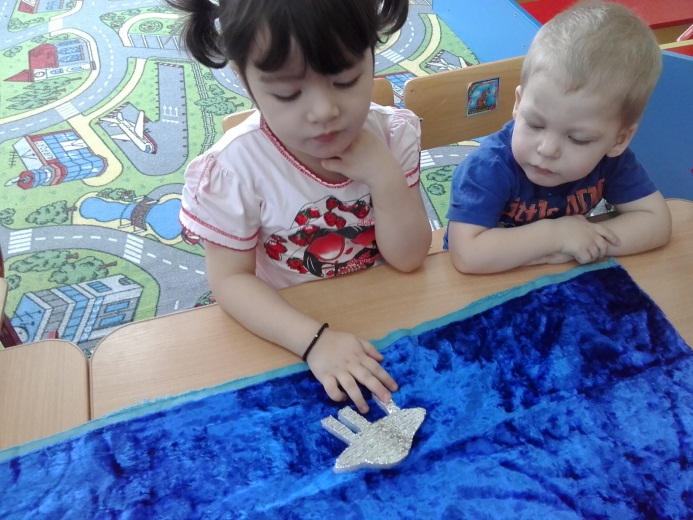 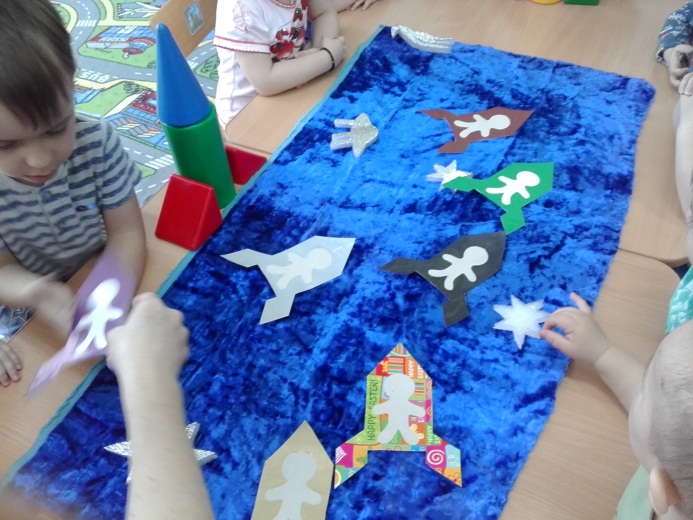 Потом мы помогали космонавтам
 найти их ракеты, 
было трудно, 
но ребята очень старались.
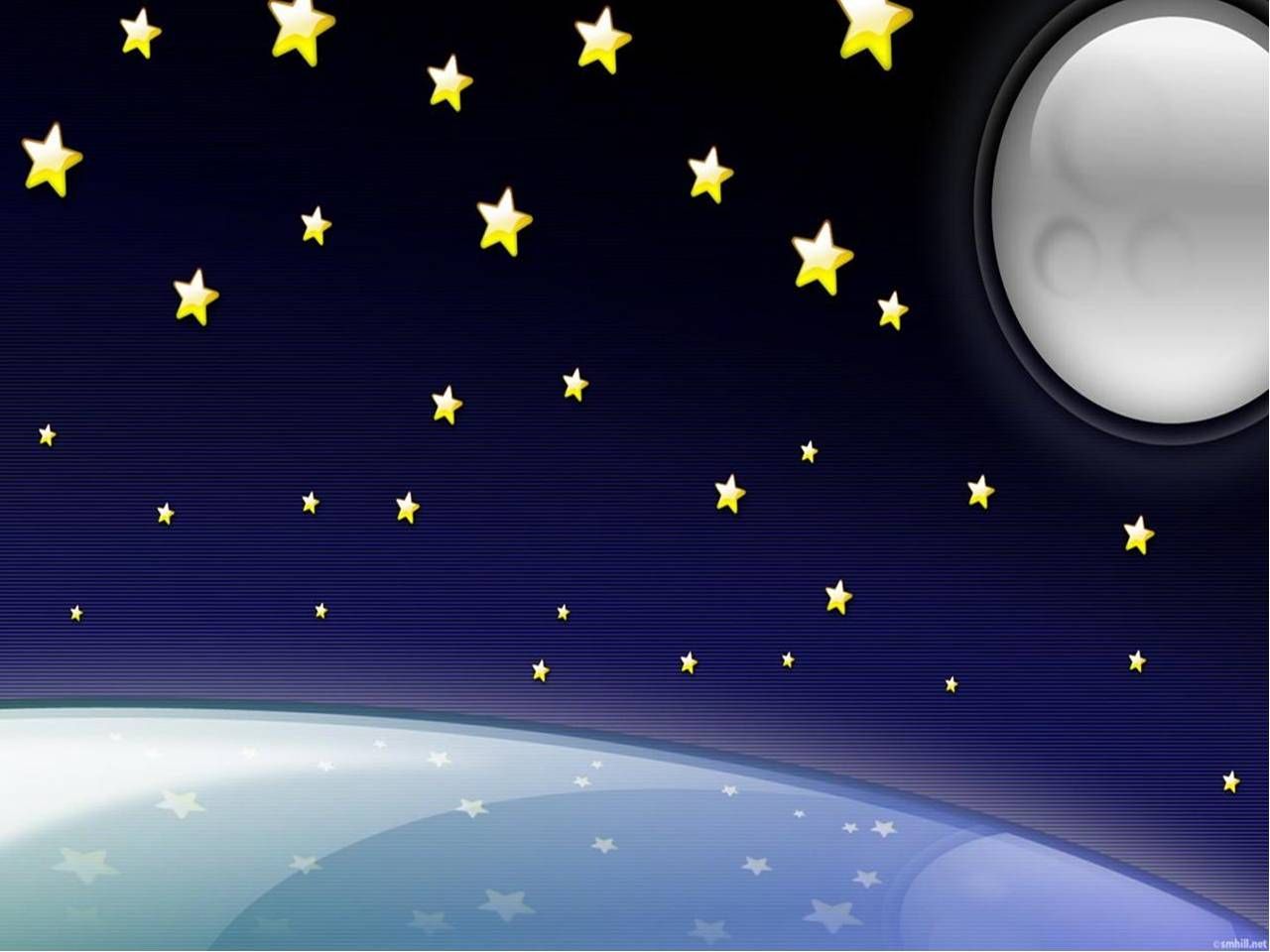 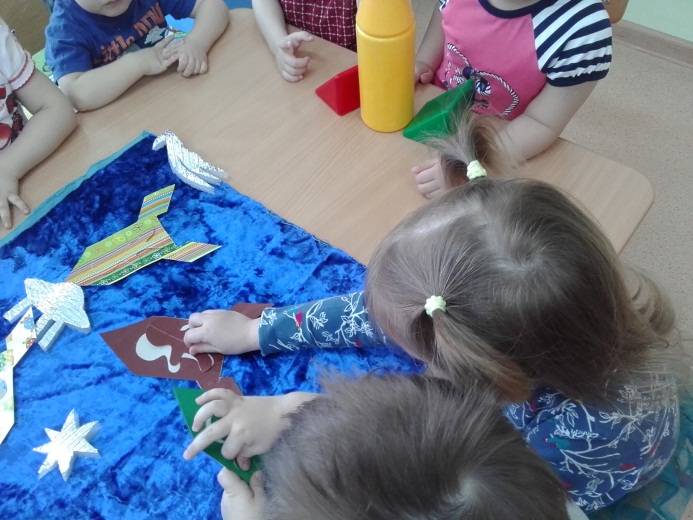 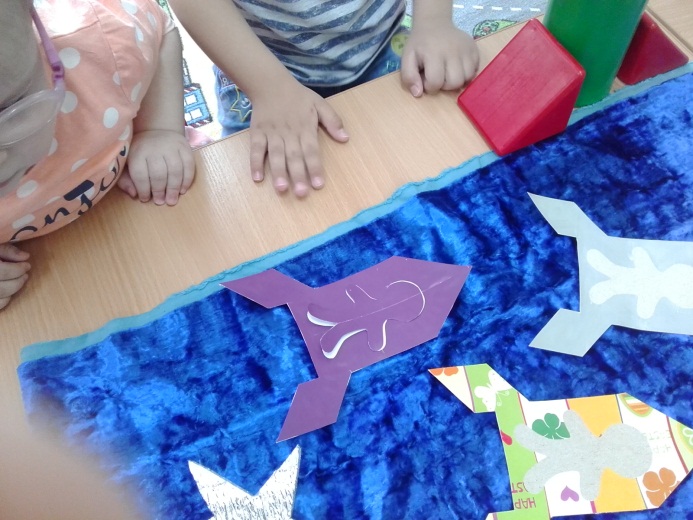 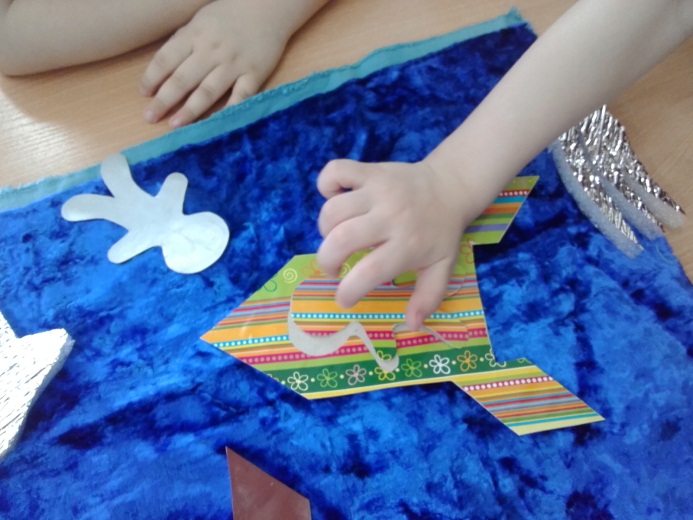 С заданием справились. 
Возвращаемся на Землю.
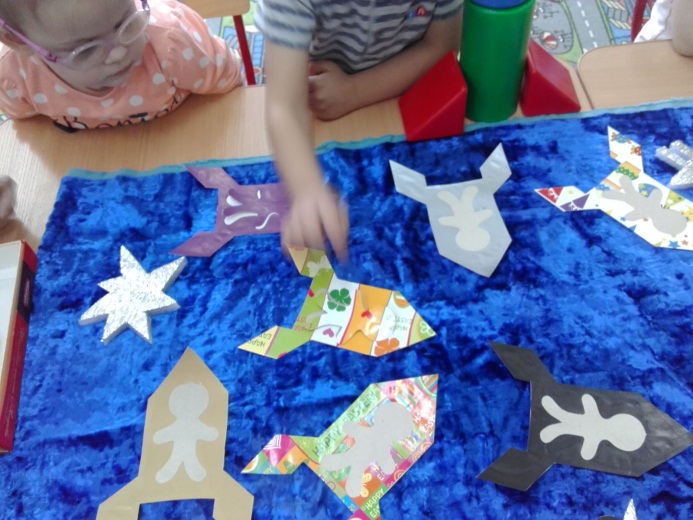 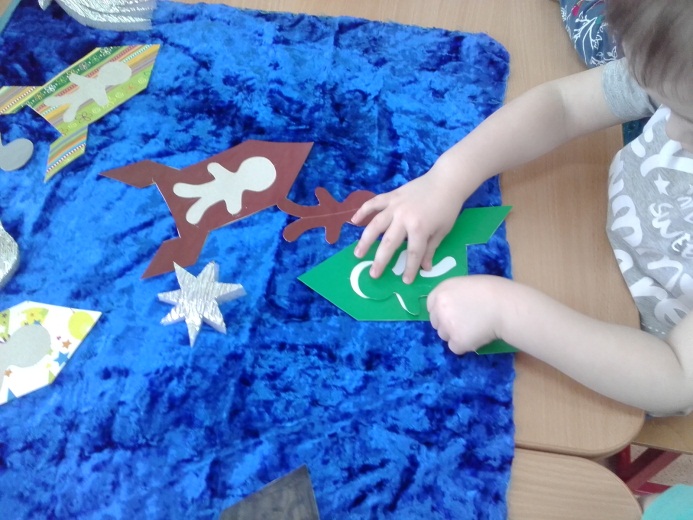 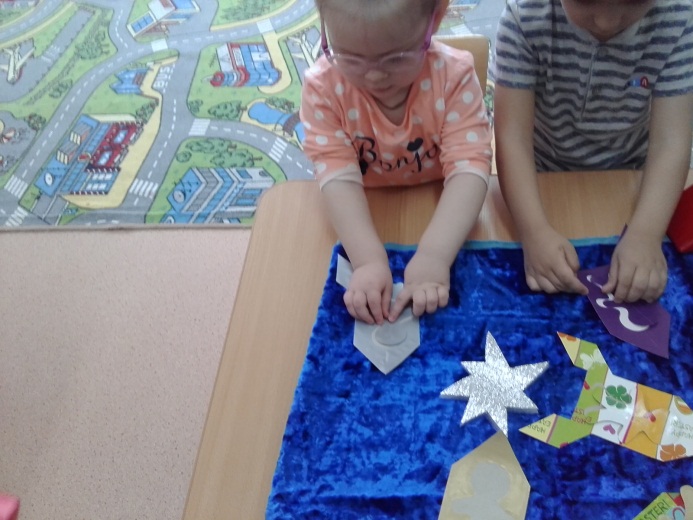